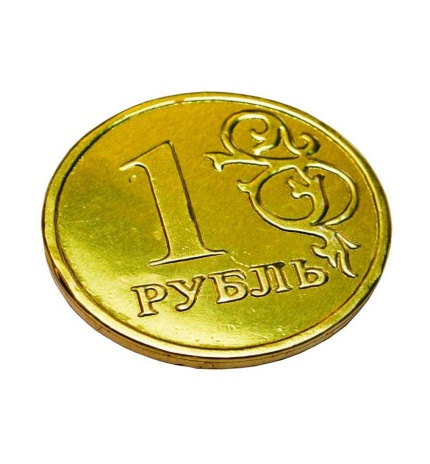 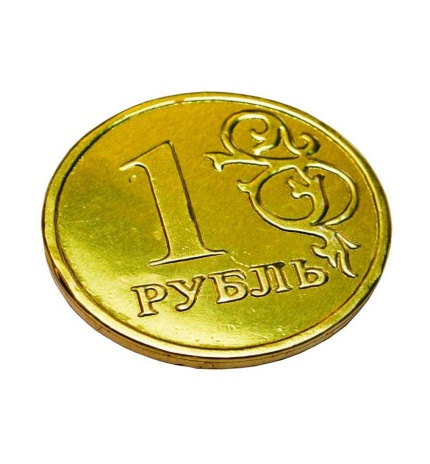 КВИЗ-ИГРА«ДЕНЬГИ ЛЮБЯТ СЧЕТ»
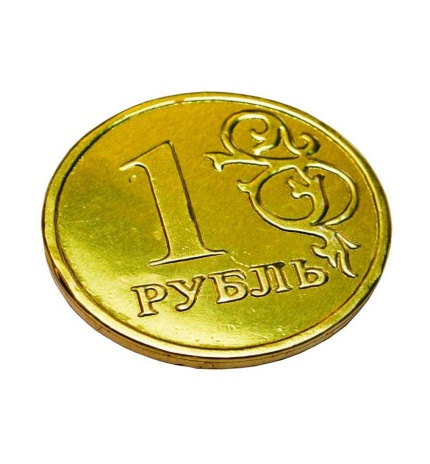 МБДОУ ДЕТСКИЙ САД «РАДУГА» пгт Клетня
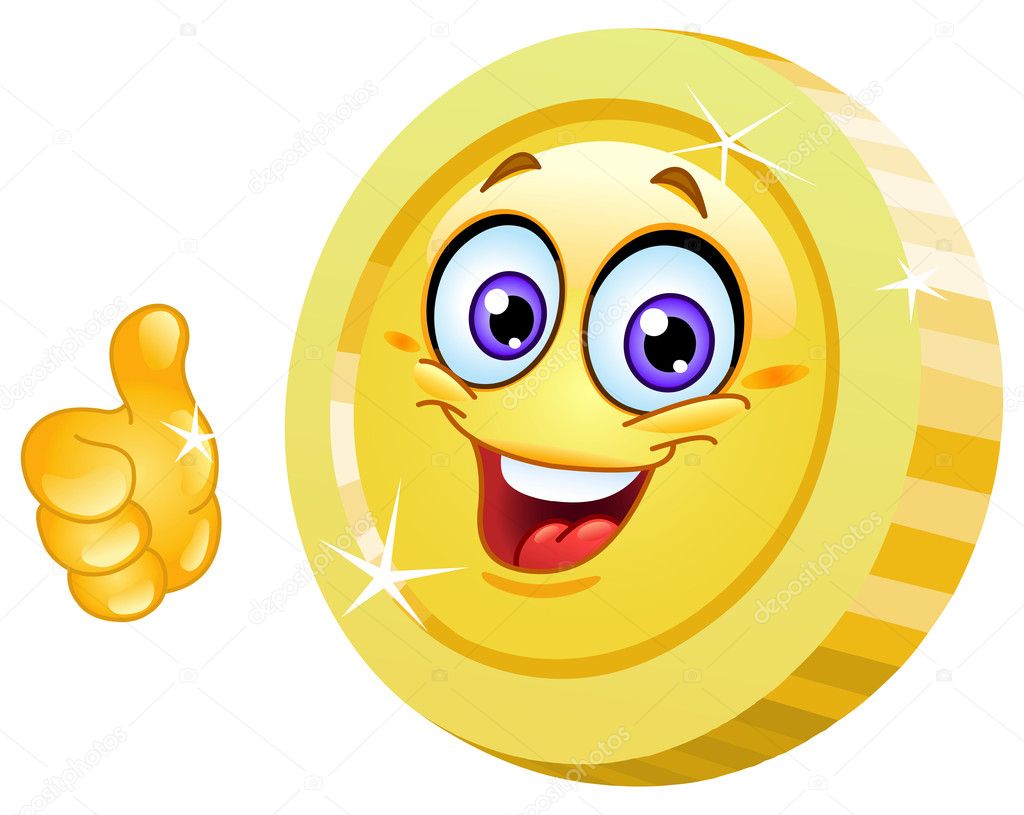 КВИЗ-ИГРА«ДЕНЬГИ ЛЮБЯТ СЧЕТ»
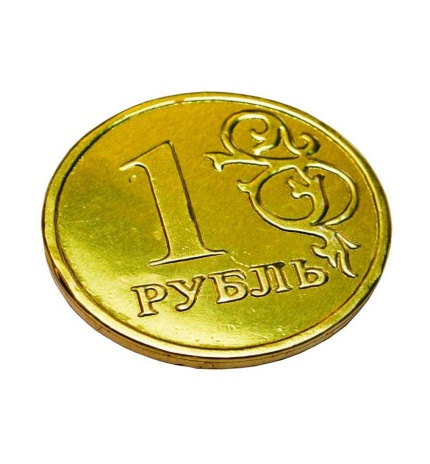 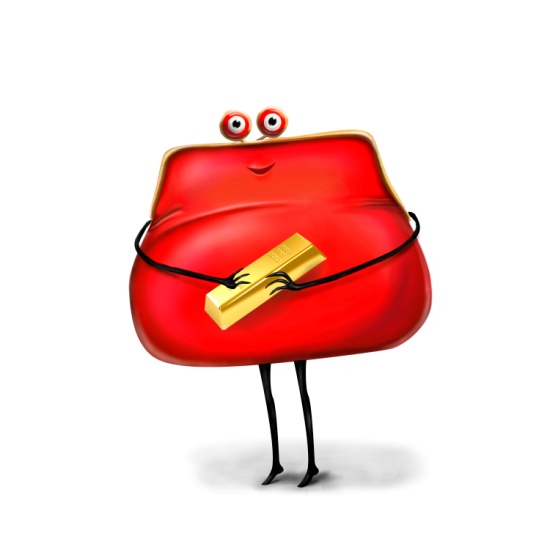 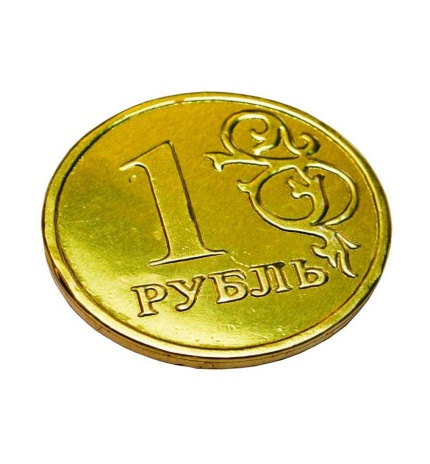 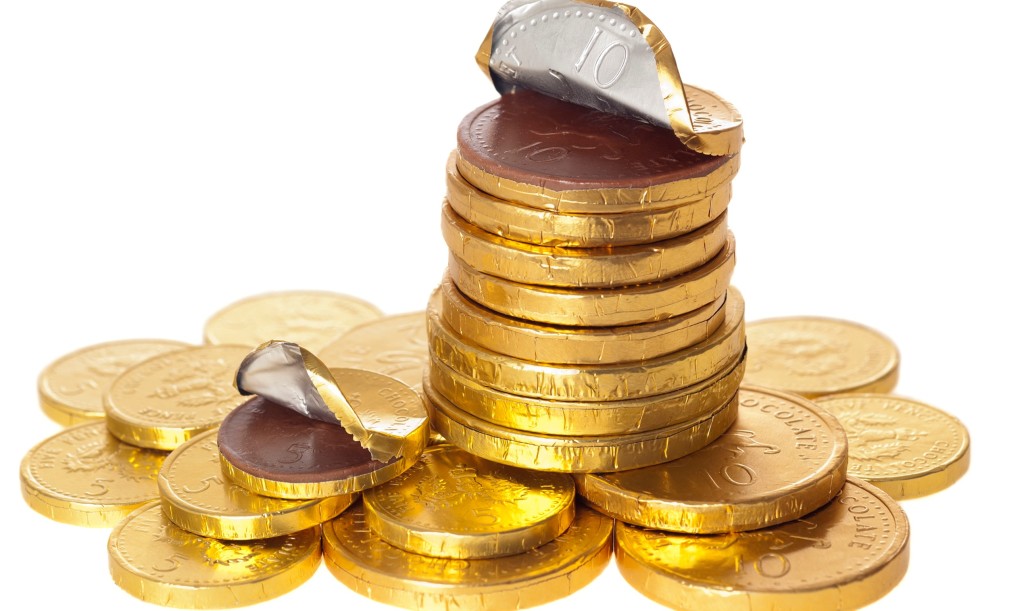 МБДОУ ДЕТСКИЙ САД «РАДУГА» пгт Клетня
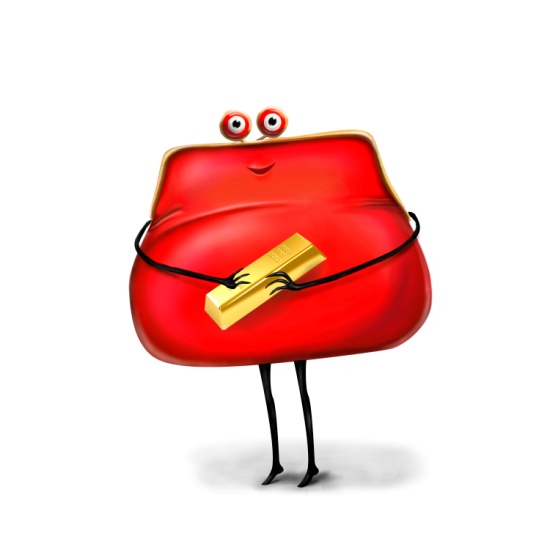 Схема изготовления кошелька (оригами)
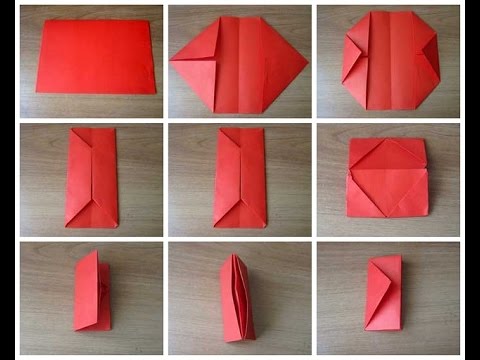 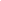 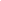 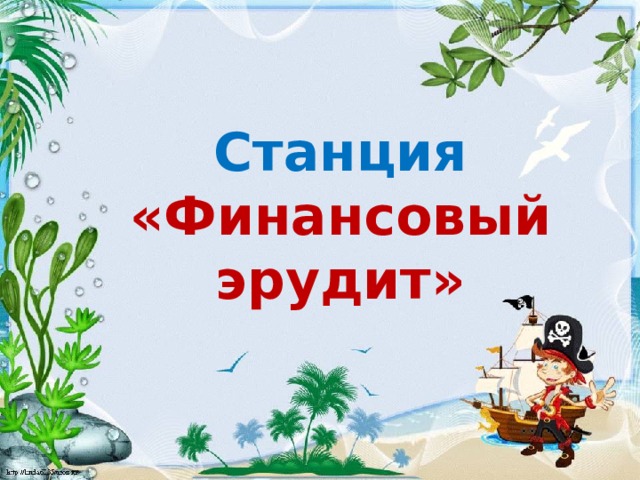 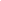 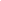 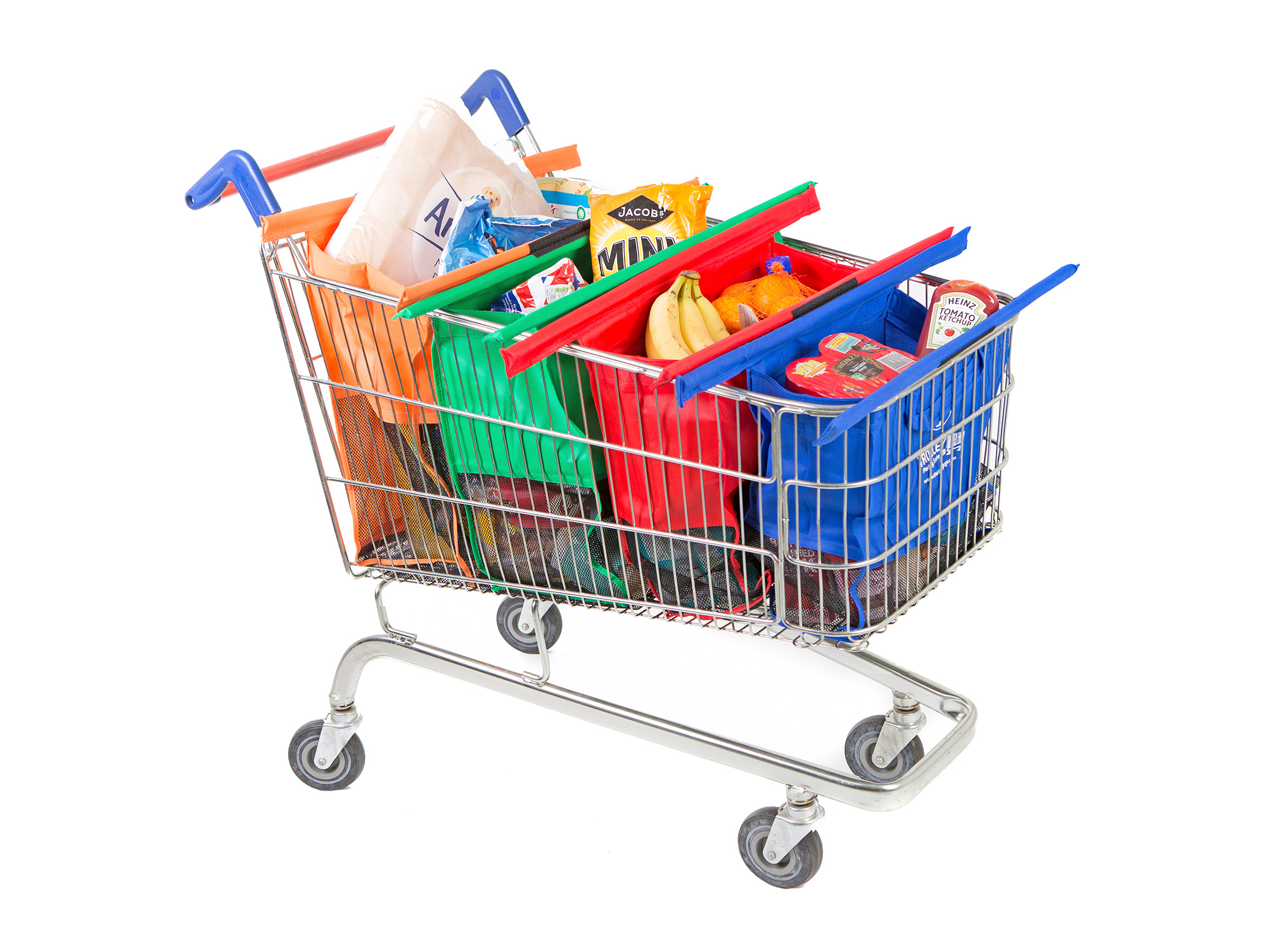 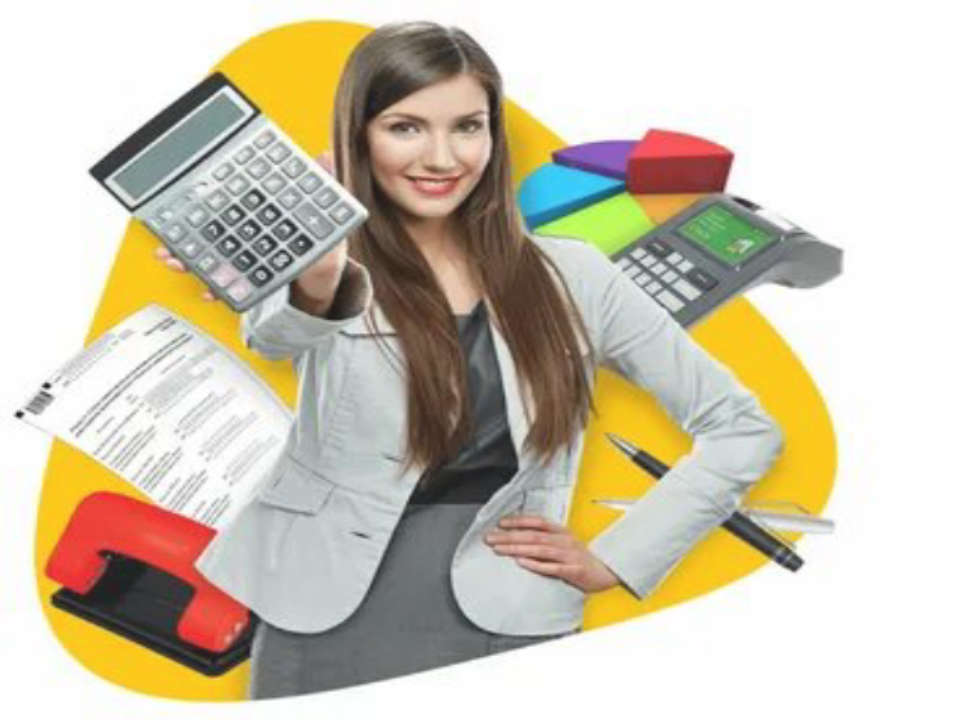 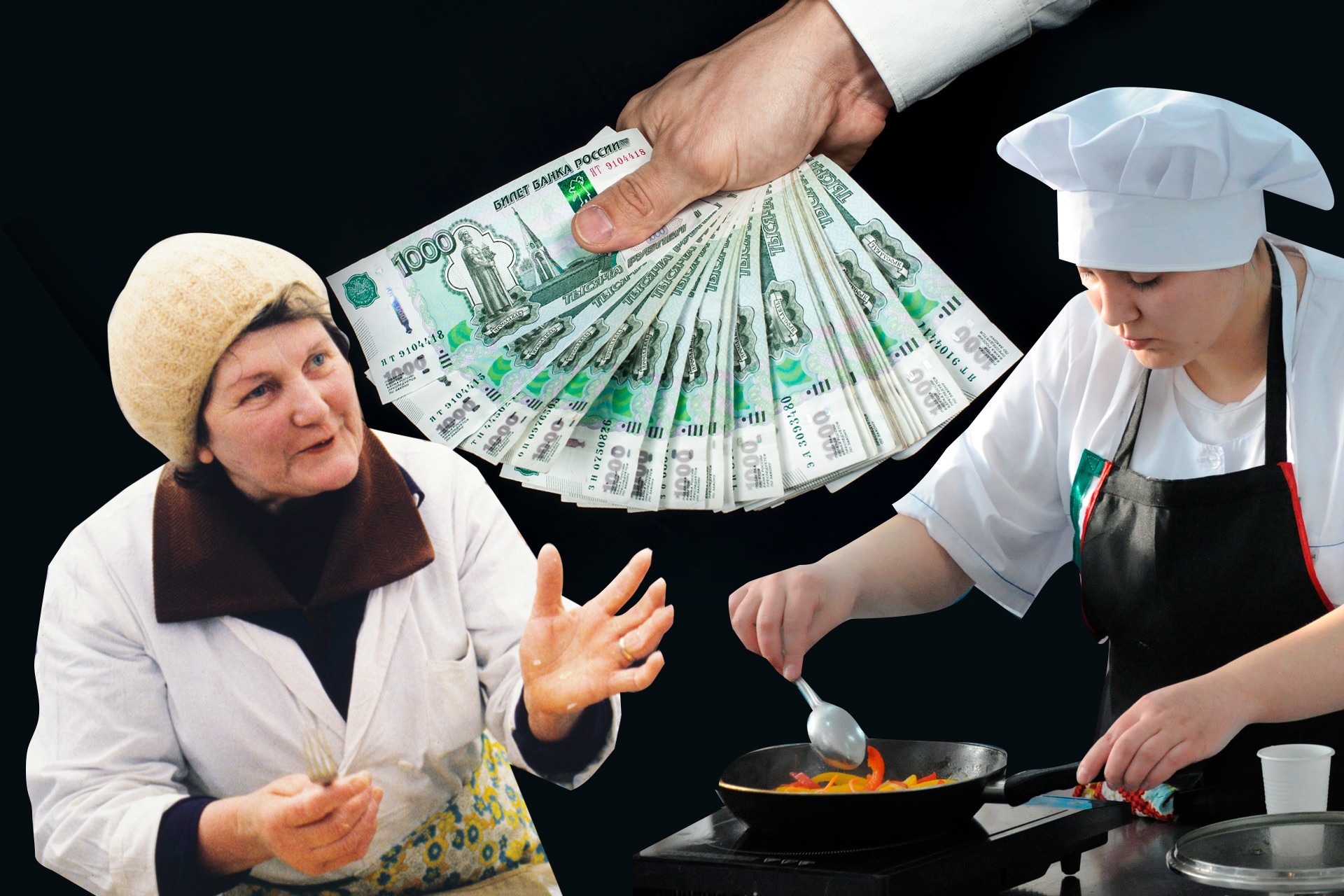 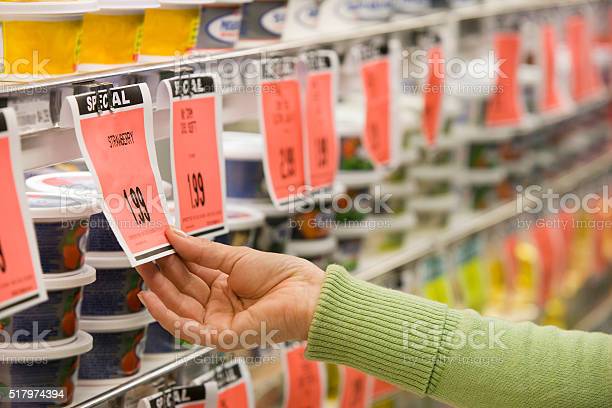 ЛОВИ ВЫГОДУ
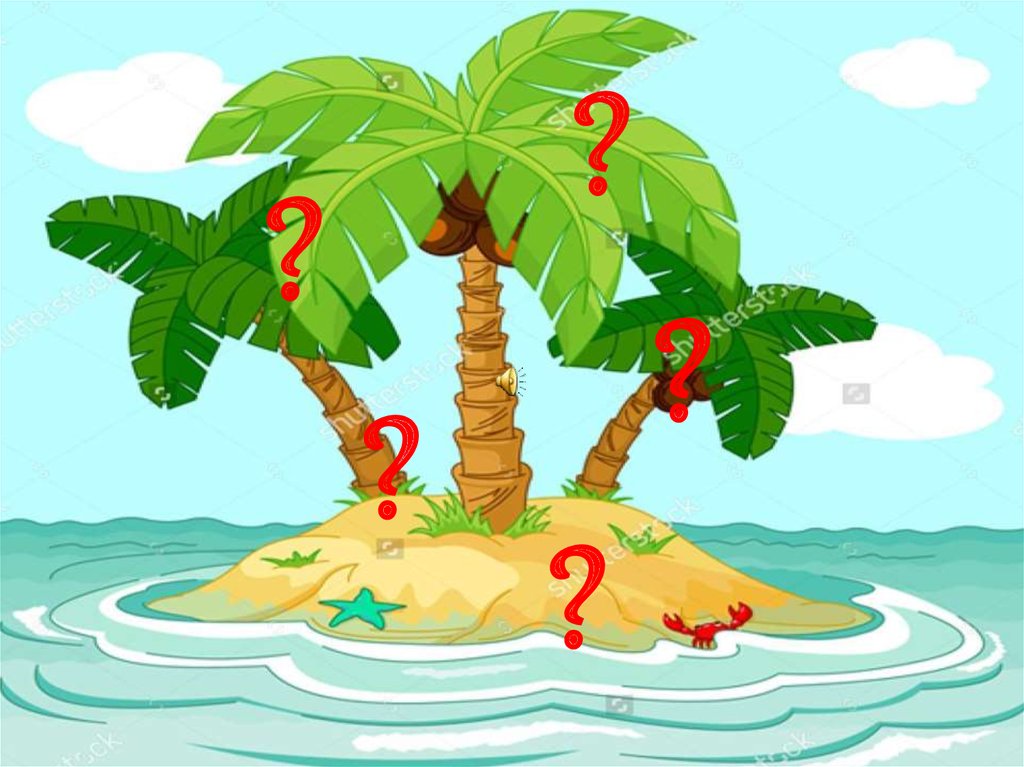 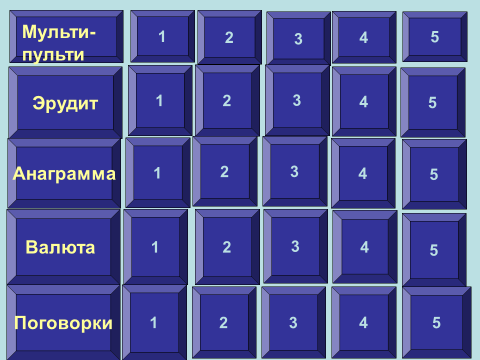 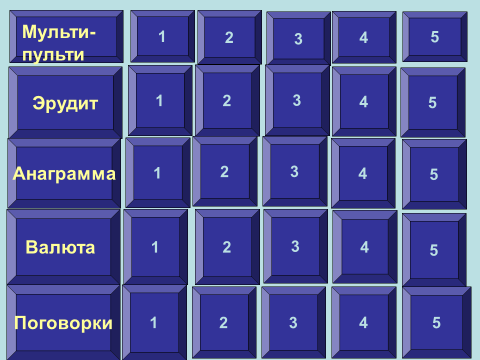 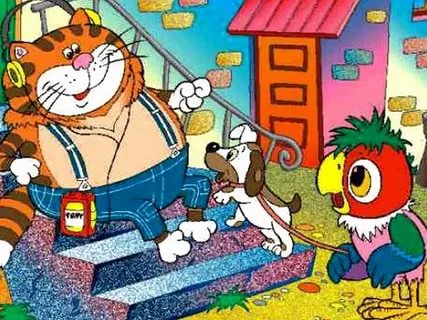 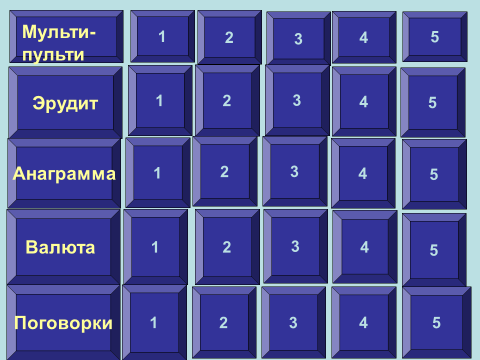 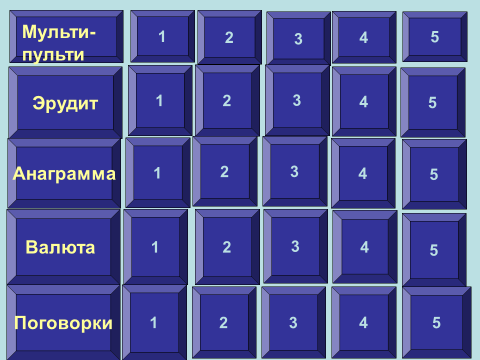 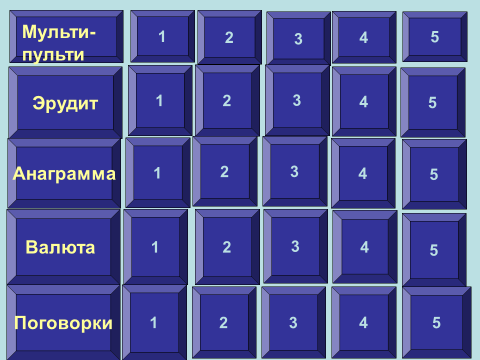 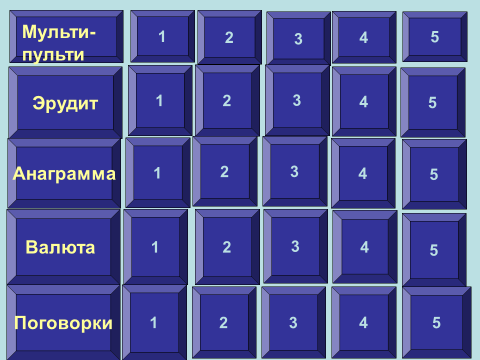 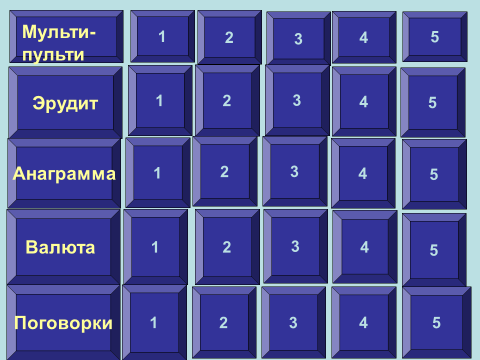 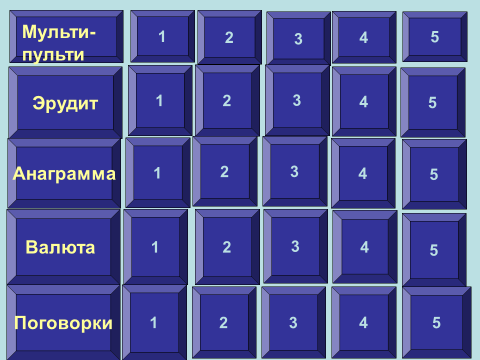 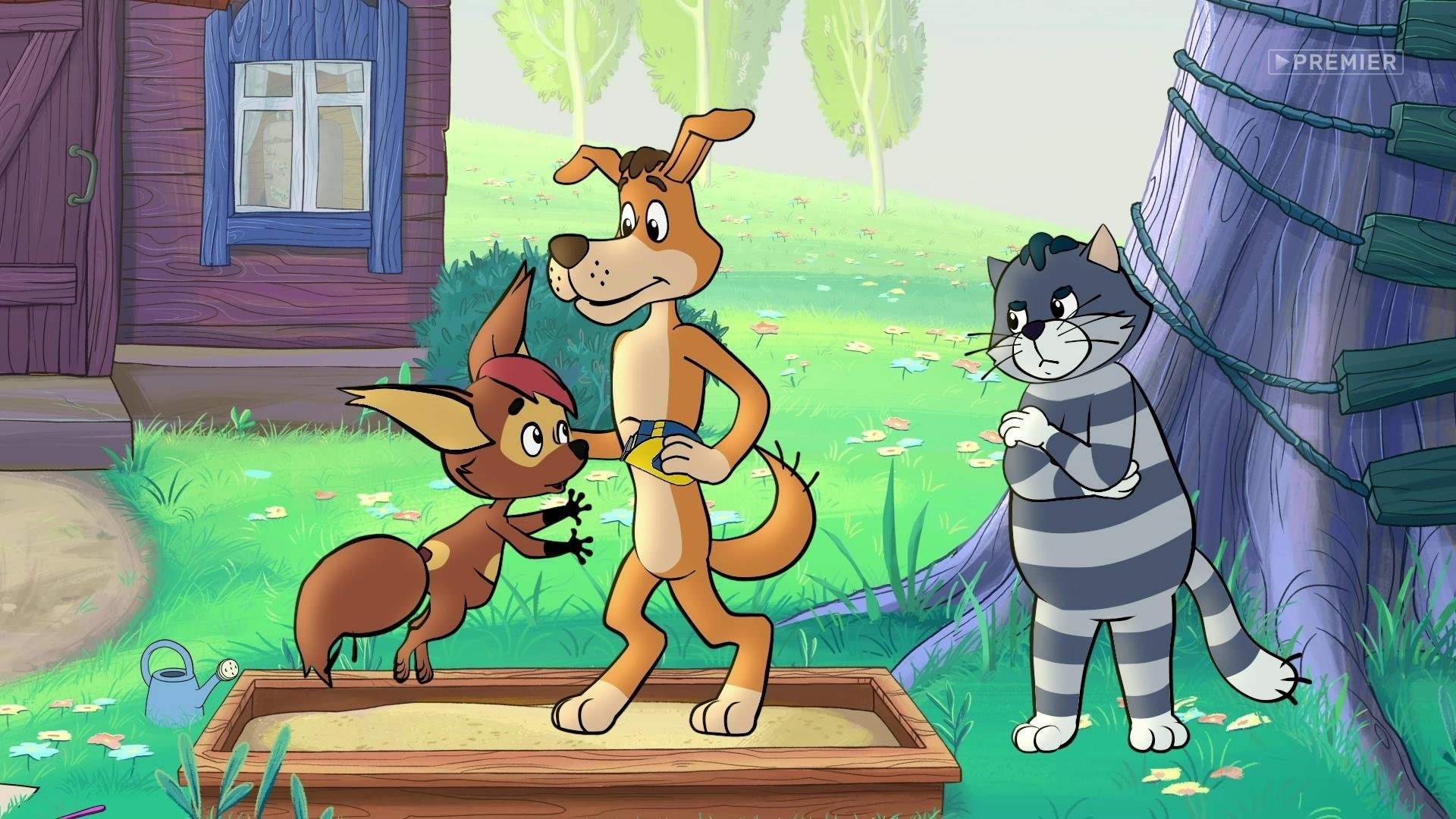 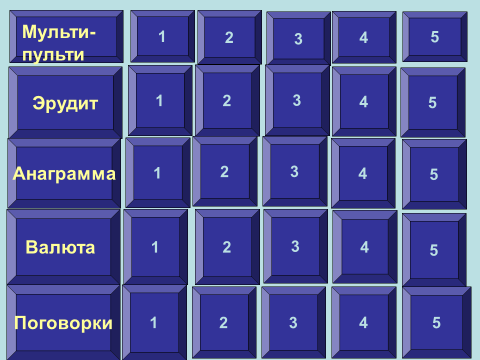 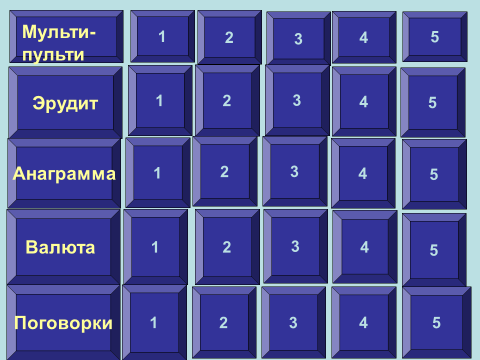 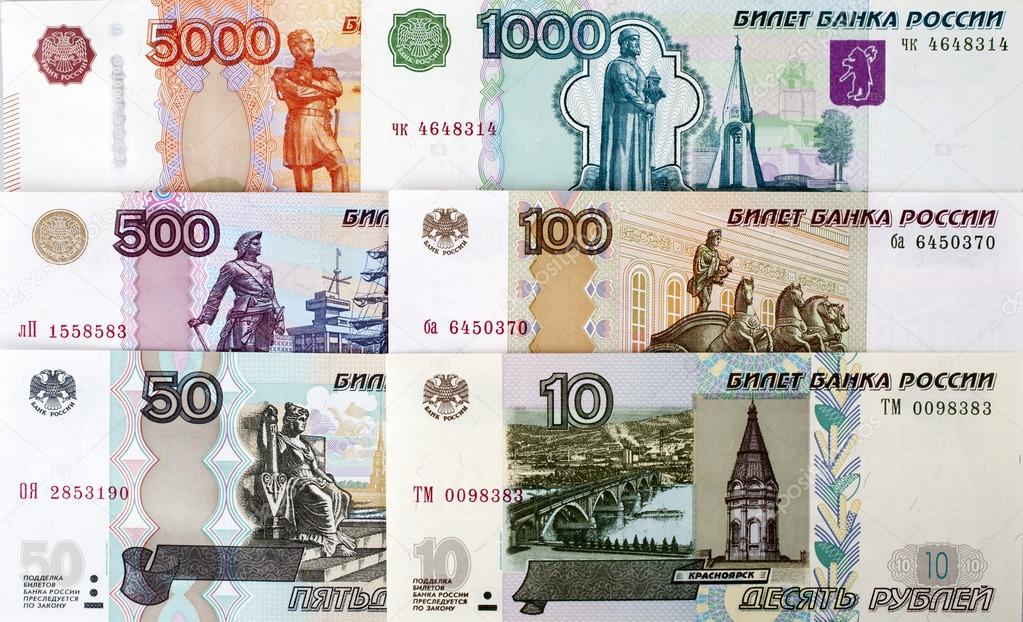 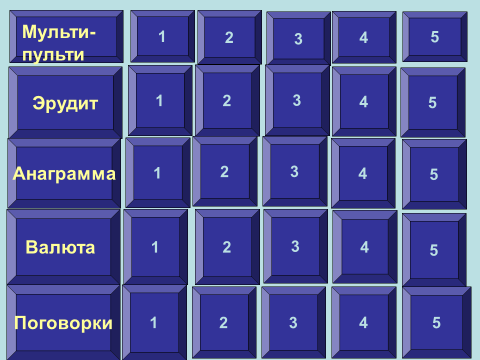 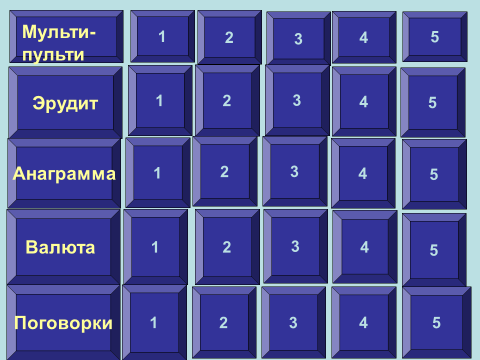 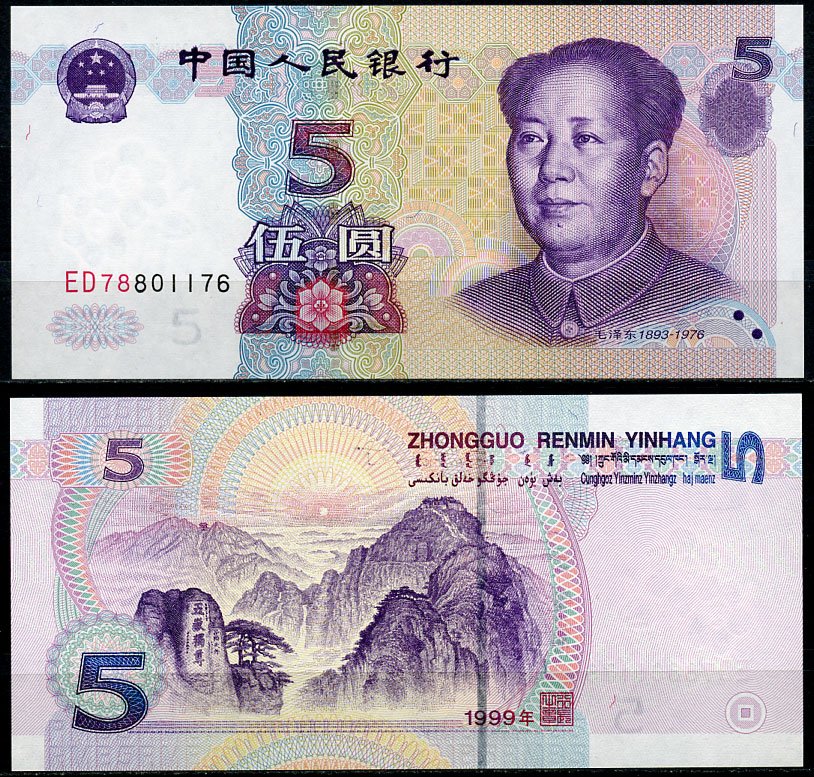 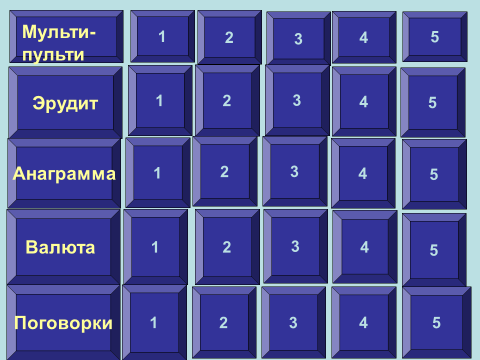 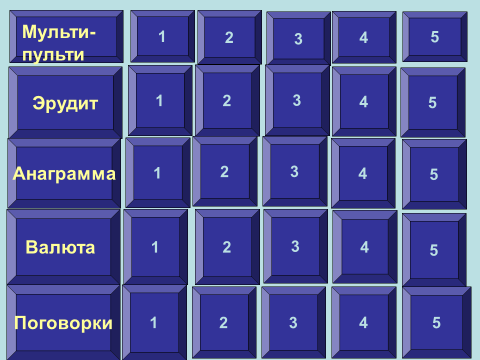 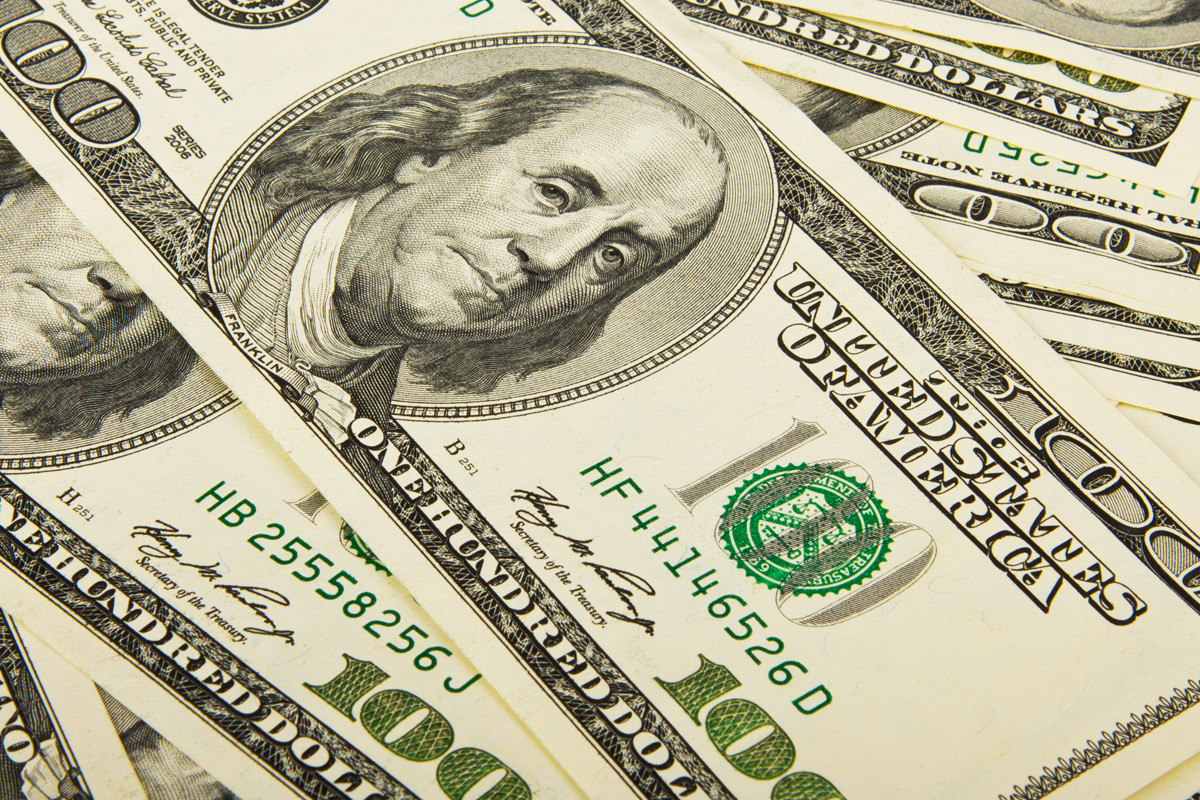 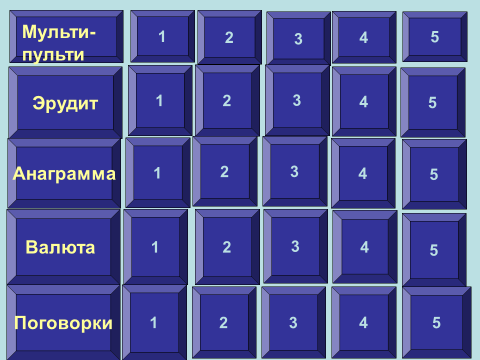 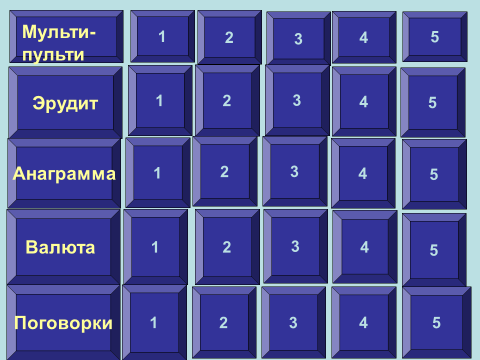 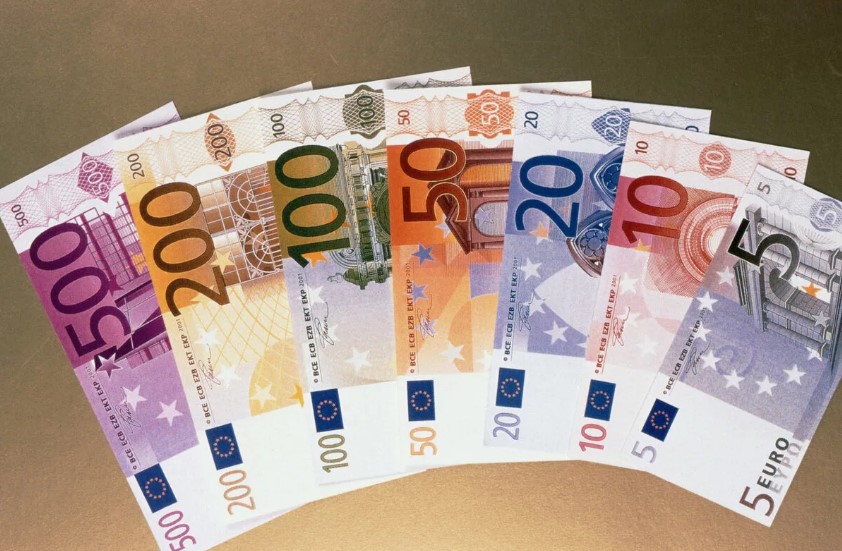 ОСТРОВ СТРАТЕГИЯ
СПАСИБО ЗА ВНИМАНИЕ